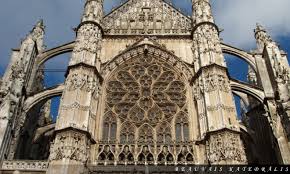 Gótika XII.-XV. sz.
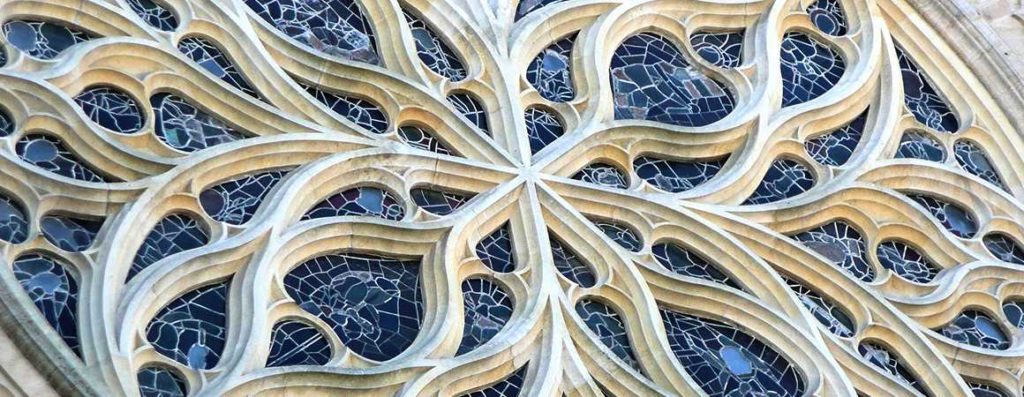 Építészet
A gótika Franciaországban született. 
Legjellegzetesebb alkotásai a katedrálisok, amelyek a középkor felhőkarcolói voltak.
Jellemzőik: felfelé keskenyedő, csúcsíves formák, rózsa ablak, bélletes kapu, gazdag díszítés. Az épület külseje, olyan, mint a kőbe faragott csipke.
Bordás keresztboltozat

Támpillér, támív

Csúcsív
A hatalmas méret eléréséhez újításokra volt szükség:
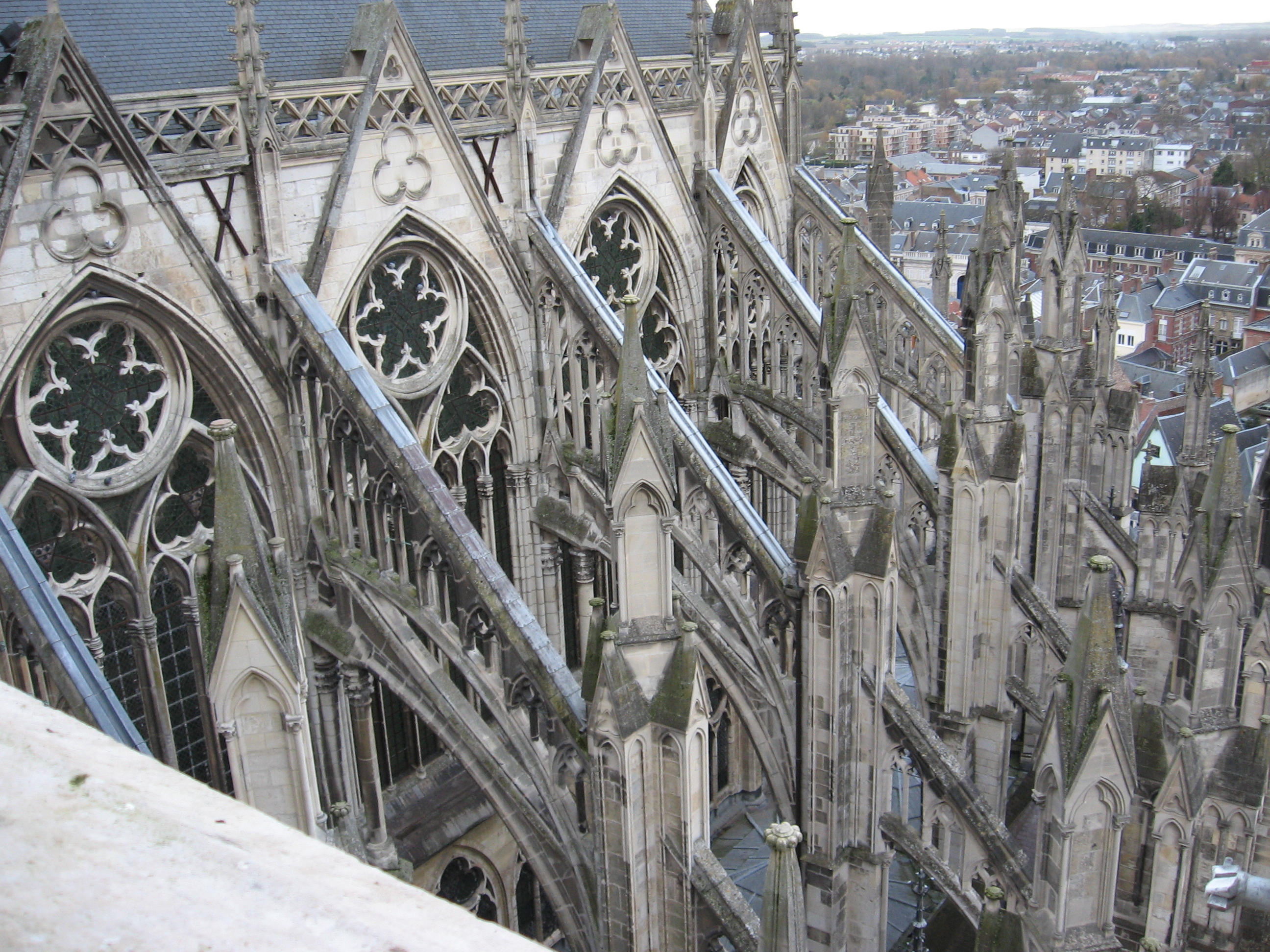 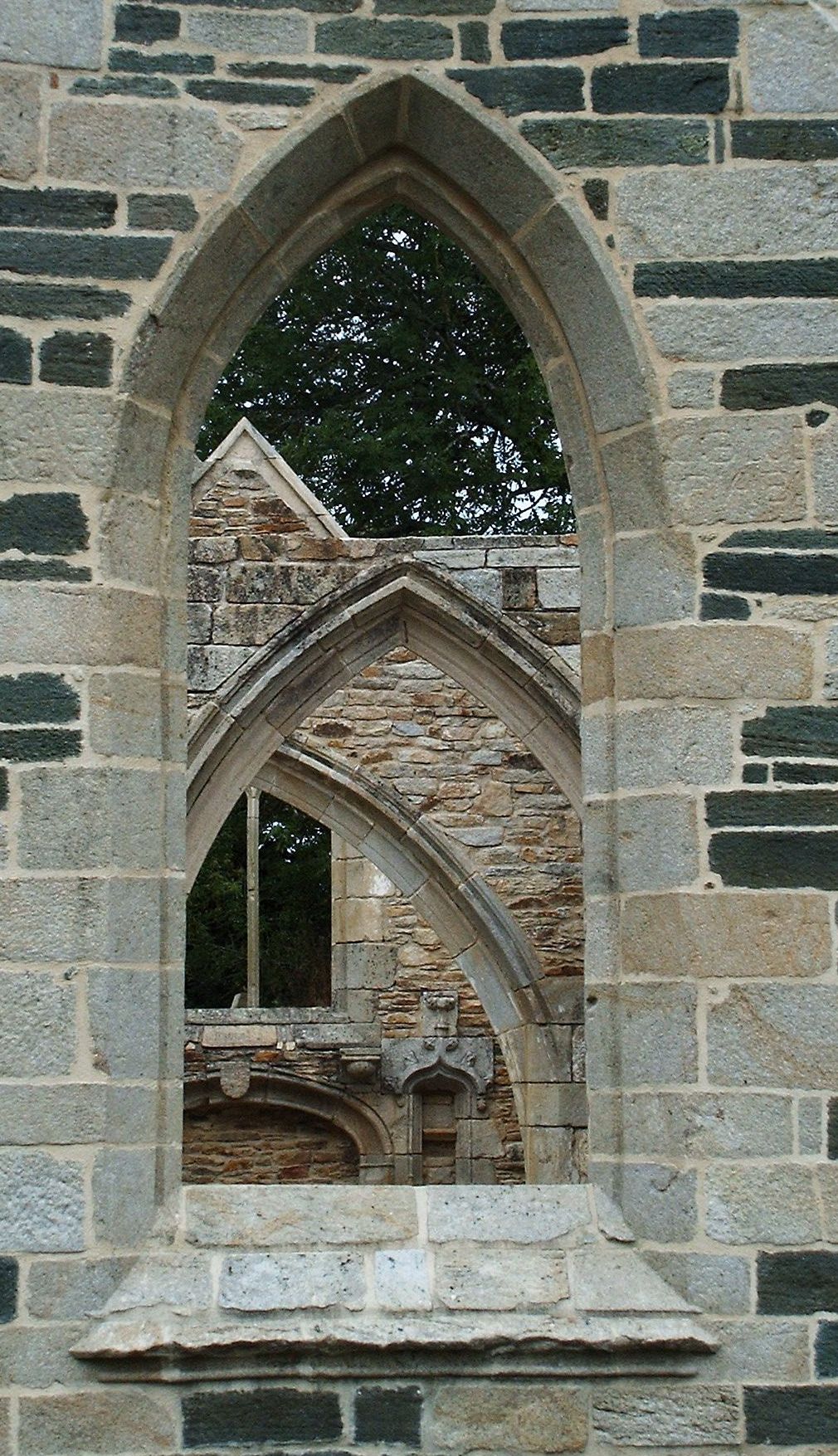 A boltozatot a pillérkötegek tartják.
A falaknak nincs tartó szerepe, vékonyak. Hatalmas színes üvegablakok díszítik az épületet.
A kőrácsos ablakot mérműves ablaknak nevezzük.
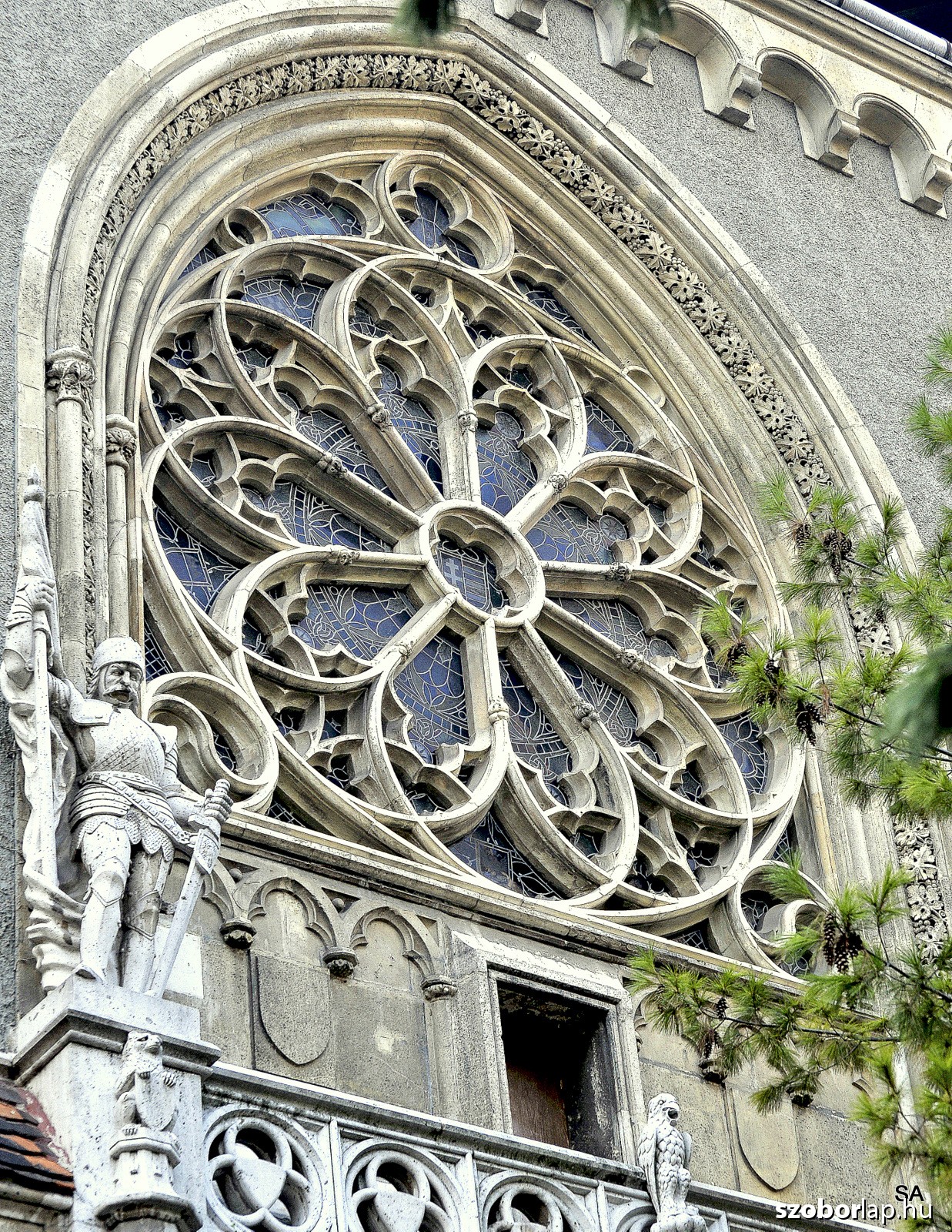 Jellegzetes épületek
Mátyás templom (Budapest)
Notre Dame (Párizs)
Szobrászat
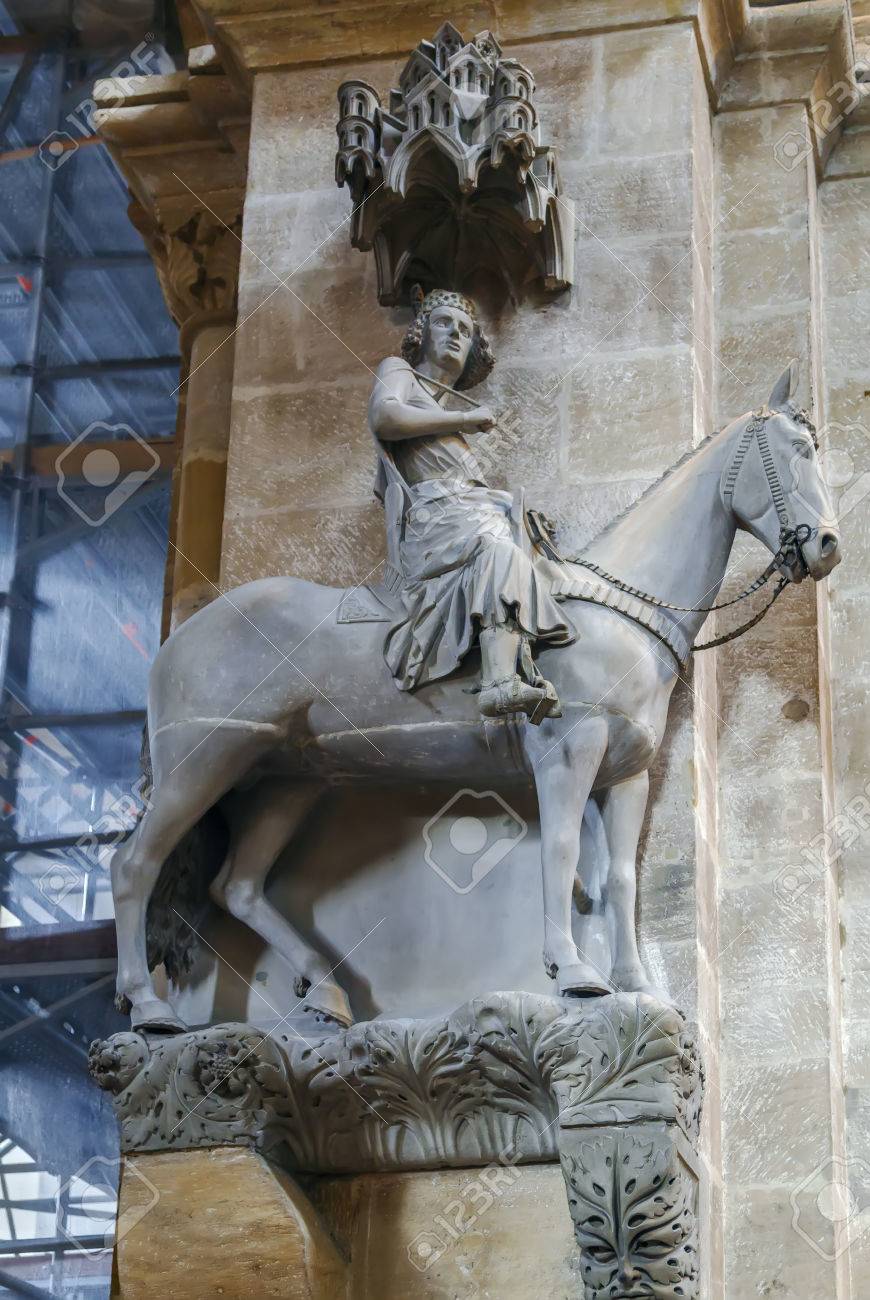 A szobrászat feladata kezdetben csak az épületek díszítése. Ezért  a szobrok nem körbejárhatók. Vagy dombormű formájában jelennek meg, vagy szorosan a fal mellé vannak állítva.A gótikában történik meg a nagy lépés. A szobrok függetlenednek az építészettől 
A minden oldalról megtekinthető szobrot körplasztikának hívjuk. 
Kolozsváron található a Szent György és a sárkány című szobor, mely fontos lépés a fejlődésben.